STERKE KERK OP KWETSBARE PLEK IN NOORD-GHANA
In Noord-Ghana zijn moslims in de meerderheid
Voorganger zijn van een afgelegen dorpskerk is uitdagend
Veel voorgangers krijgen niet betaald voor hun werk
Ze zijn gemotiveerd, maar hebben behoefte aan opleiding
Een opleiding helpt voorgangers hun werk beter te doen
De kennis die ze opdoet helpt Monica (40) bij haar preken
Op bijbelclubs leren kinderen de bijbel lezen in hun eigen taal
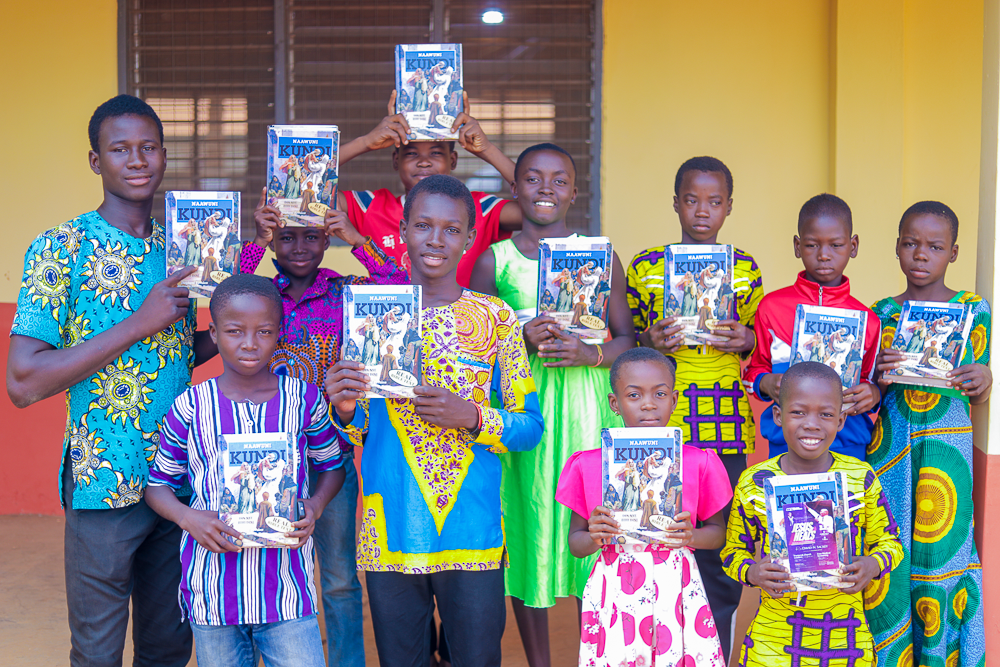 Bedankt voor 
je steun voor bijbelclubs en 
goed getrainde voorgangers
in Noord-Ghana